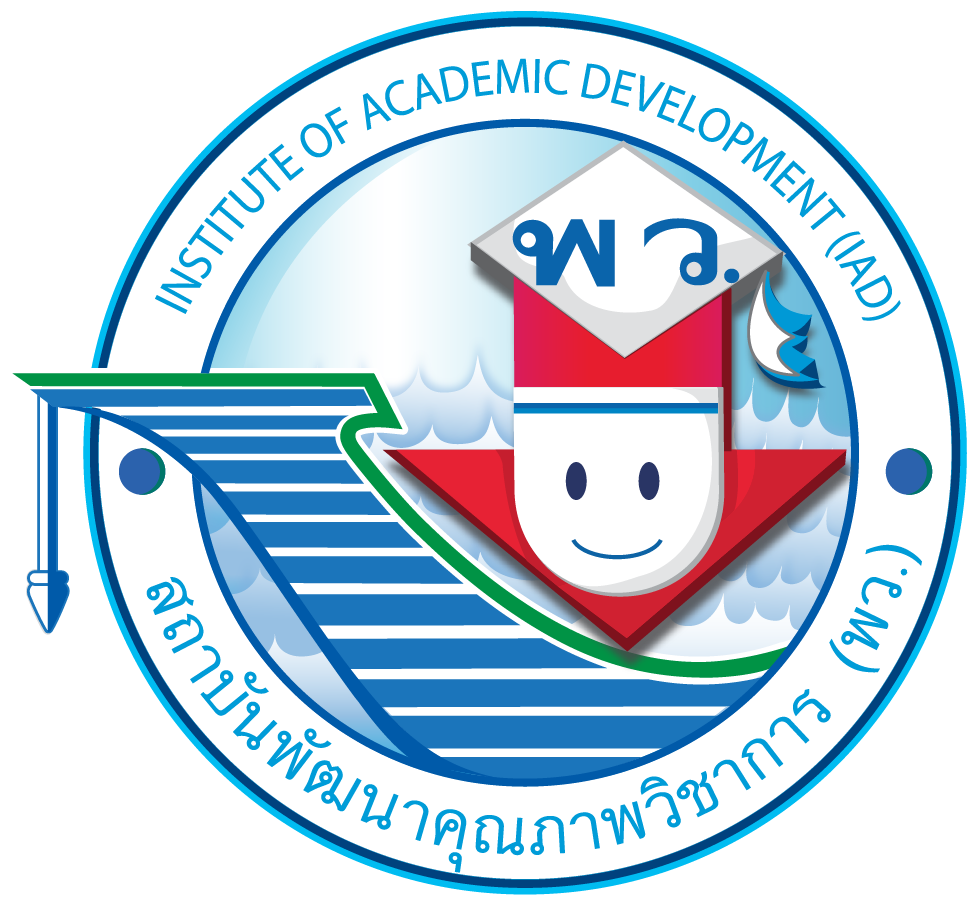 บรรจุภัณฑ์จากวัสดุธรรมชาติ
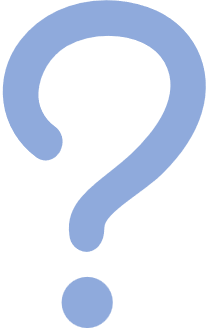 วัสดุธรรมชาติชนิดใดบ้างสามารถ
นำมาทำเป็นบรรจุภัณฑ์ได้
ใบตาล
ใบตอง
ทางมะพร้าว
ใบเตย
ไม้ไผ่
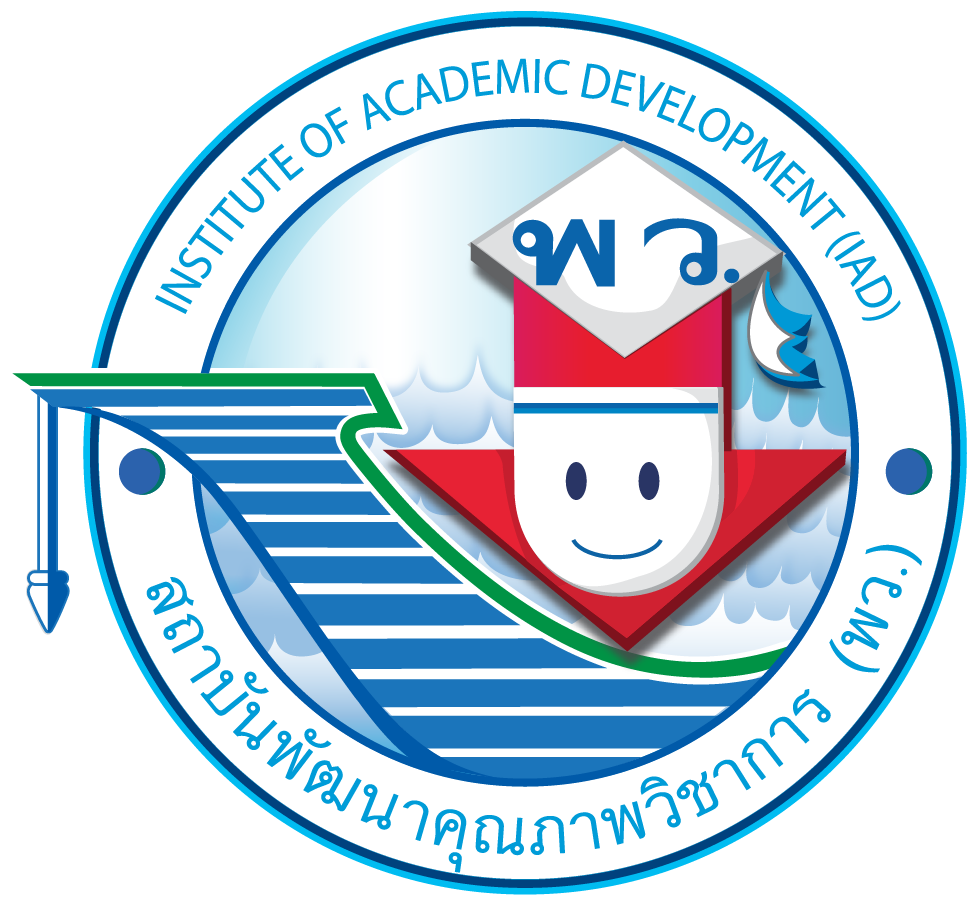 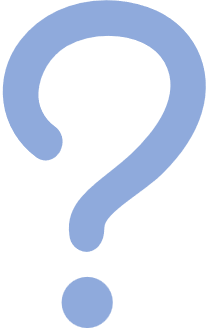 วัสดุธรรมชาติชนิดดังกล่าวทำเป็นบรรจุภัณฑ์อะไรได้บ้าง
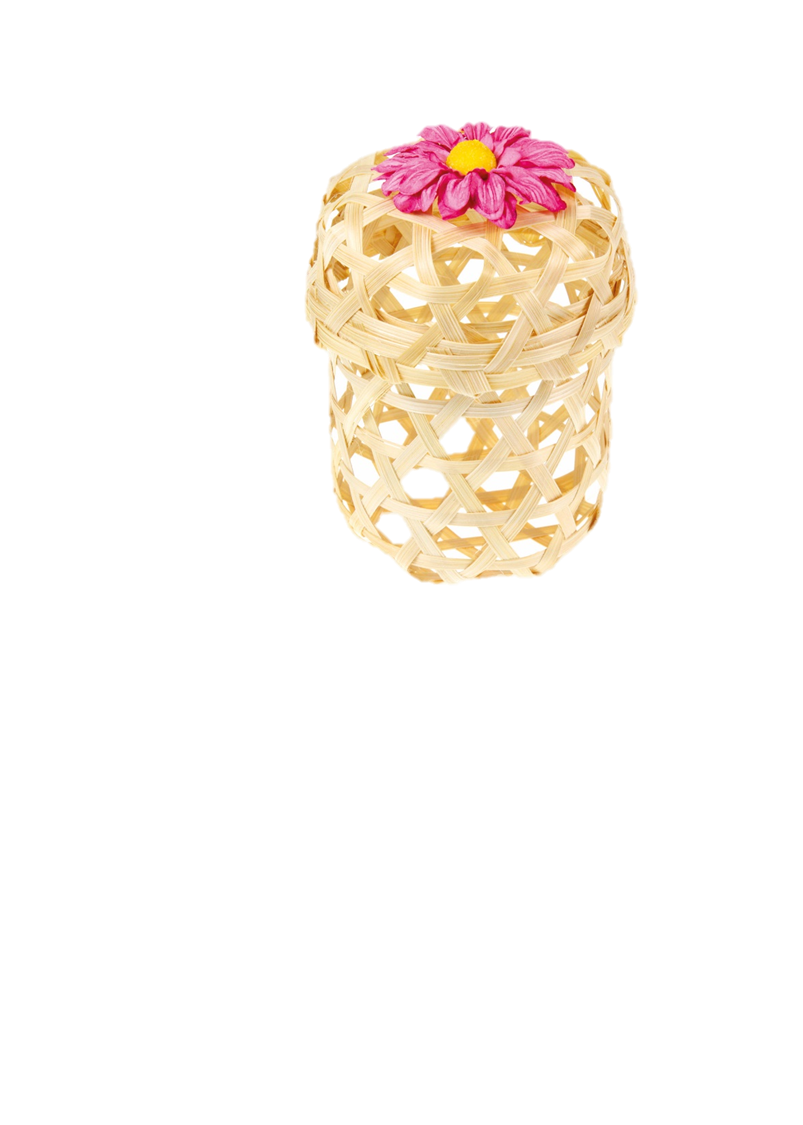 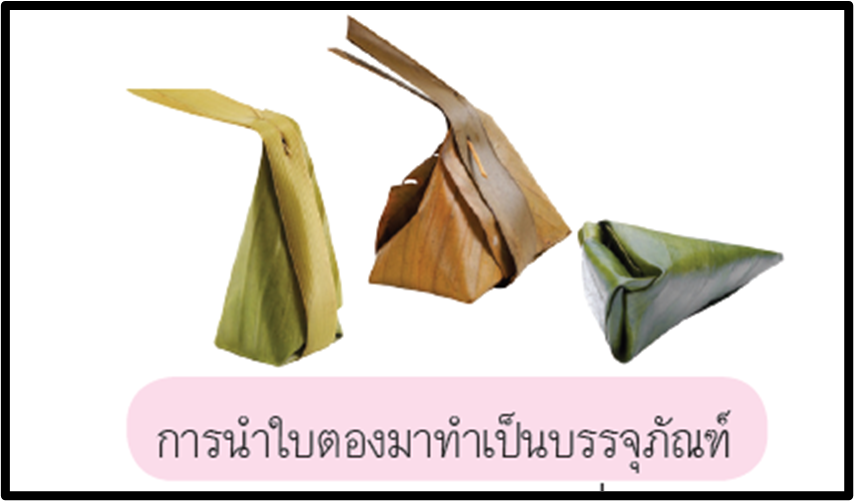 ไม้ไผ่ นำมาทำเป็นชะลอม
ใบตอง นำมาใช้ห่อขนม
[Speaker Notes: ครูตั้งคำถามวัสดุธรรมชาติชนิดดังกล่าวทำเป็นบรรจุภัณฑ์อะไรได้บ้าง]
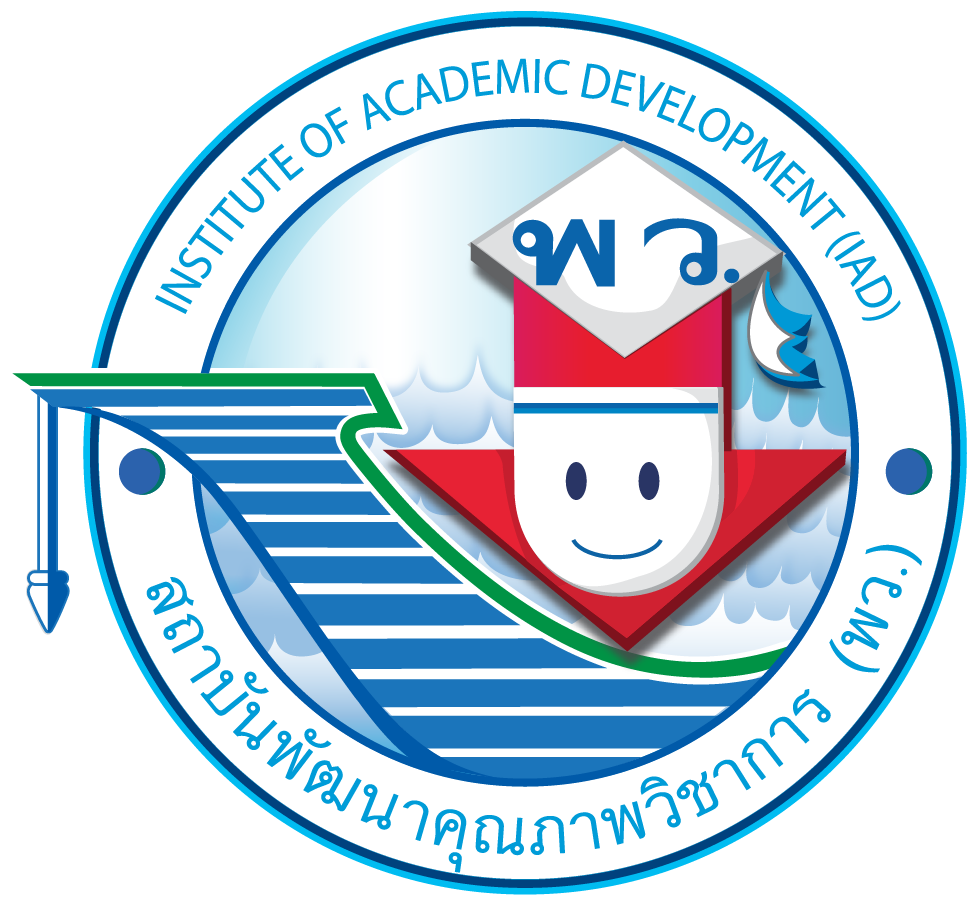 บรรจุภัณฑ์จากวัสดุธรรมชาติ
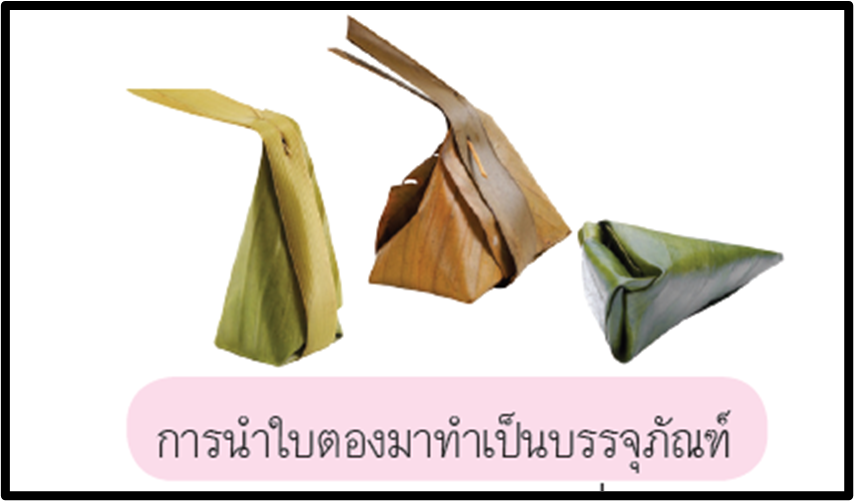 บรรจุภัณฑ์จากวัสดุธรรมชาติ เป็นบรรจุภัณฑ์
ที่ออกแบบและประดิษฐ์มาเพื่อวัตถุประสงค์ 
ในการอนุรักษ์สิ่งแวดล้อม โดยช่วยลดปริมาณขยะ และย่อยสลายได้ตามธรรมชาติ
การนำใบตองมาทำเป็นบรรจุภัณฑ์
[Speaker Notes: นักเรียนศึกษาและรวบรวมข้อมูลเกี่ยวกับบรรจุภัณฑ์]
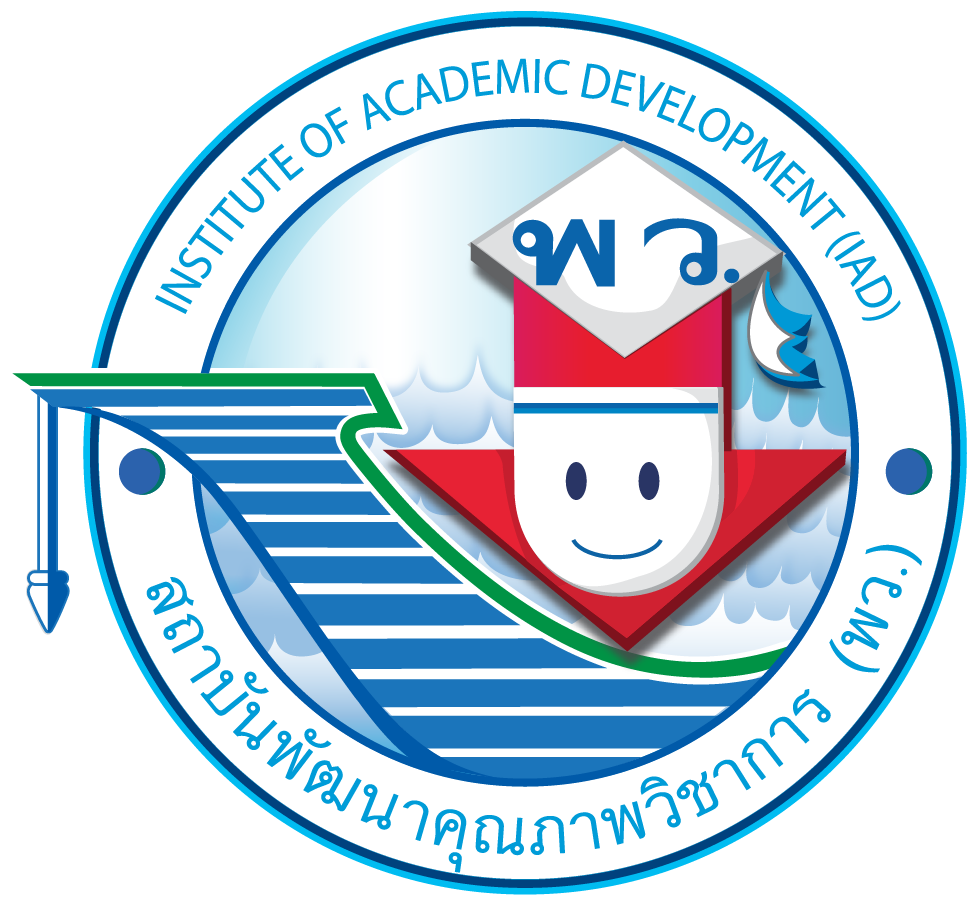 นักเรียนยกตัวอย่างบรรจุภัณฑ์จากวัสดุธรรมชาติที่เคยเห็น
หรือรู้จักมาให้มากที่สุด เขียนเป็นแผนภาพความคิด
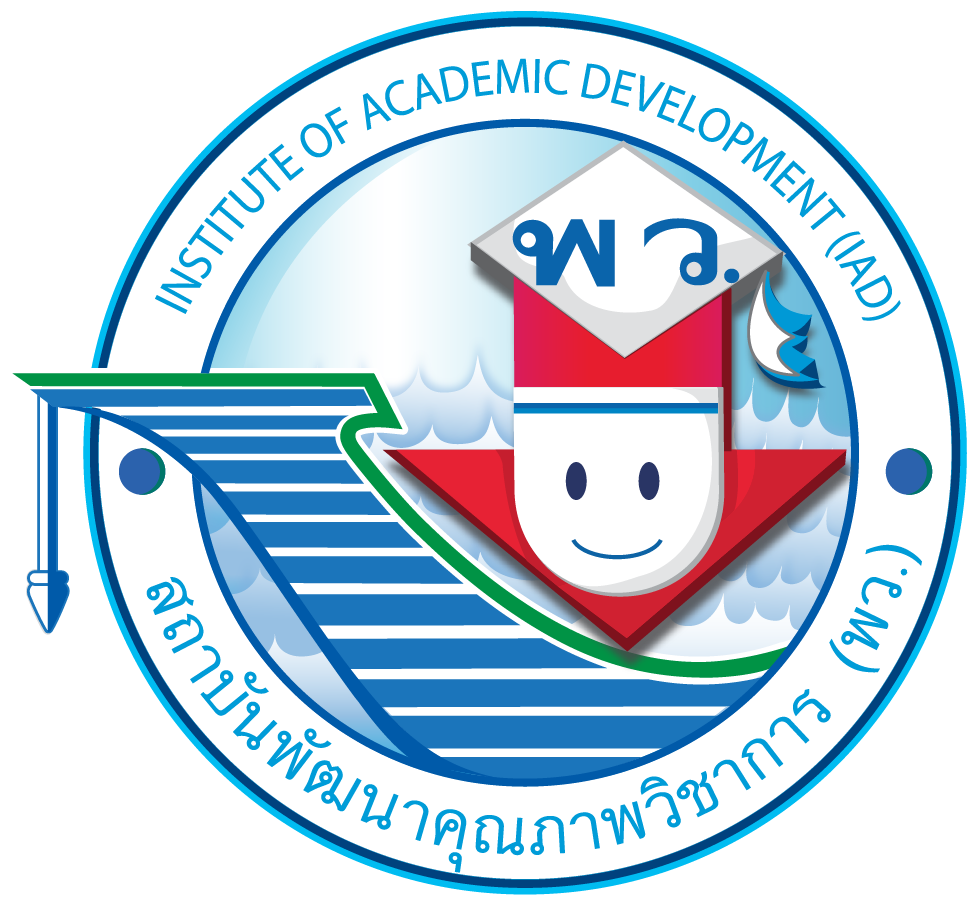 ตัวอย่างแผนภาพความคิด
ถุงกระดาษ
กล่องไม้
ถุงผ้าไหม
บรรจุภัณฑ์จากวัสดุธรรมชาติ
ชะลอม
ลัง
กล่องสานด้วยหวาย
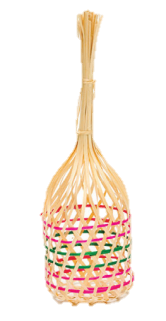 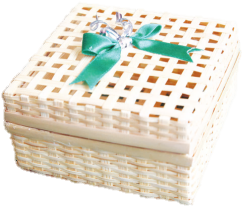 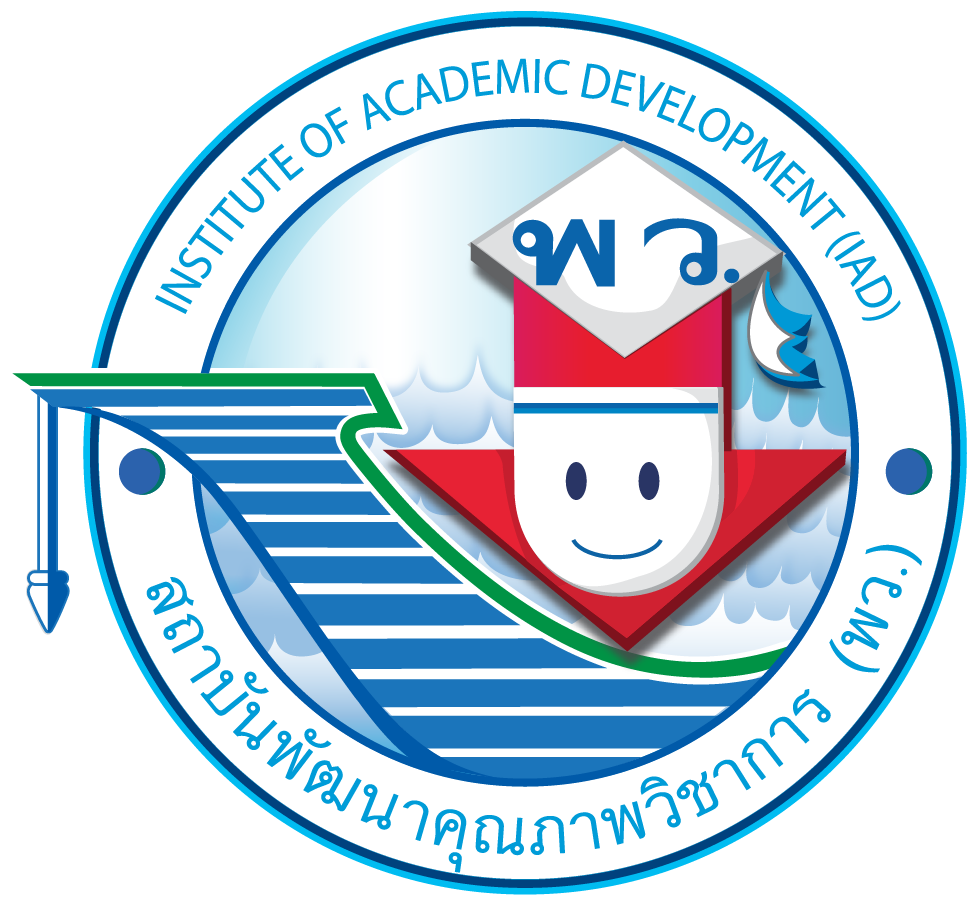 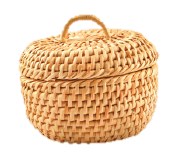 ๑.๑ วัสดุธรรมชาติประเภทเส้นใย
เช่น กล้วย หวาย เตยปาหนัน กก กระจูด ผักตบชวา หญ้าแฝก หญ้าสามเหลี่ยม เถาวัลย์ ย่านลิเภา ปอสา ป่านศรนารายณ์
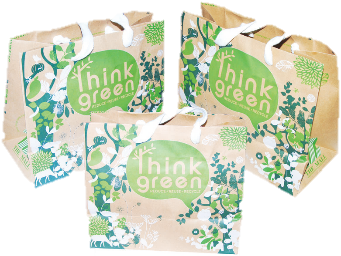 ๑.๒ วัสดุธรรมชาติที่แปรรูปเป็นแผ่นและรูปทรงต่าง ๆ 
กระดาษแปรรูปมาจากเยื่อไม้ ไม้ยูคาลิปตัส หรือต้นสา 
นำมาประดิษฐ์เป็นบรรจุภัณฑ์ประเภทถุงกระดาษ กระป๋องกระดาษ กล่องกระดาษ
วัสดุที่ใช้
ทำบรรจุภัณฑ์
จากวัสดุธรรมชาติ
๑.๓ วัสดุธรรมชาติประเภทไม้ 
วัสดุประเภทไม้ส่วนใหญ่นิยมนำมาทำบรรจุภัณฑ์
เพื่อการขนส่ง เช่น กล่องใส่ขนมอบ เครื่องดื่มหมักบ่มชนิดต่าง ๆ เครื่องปั้นดินเผา แก้ว
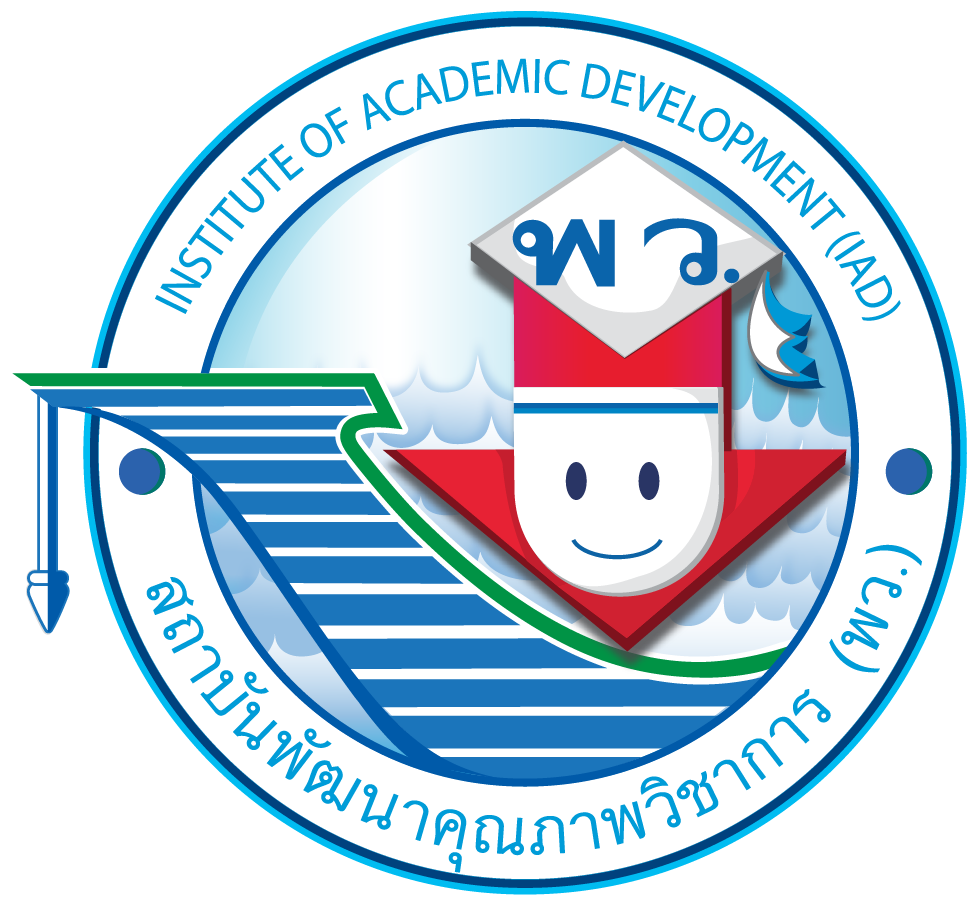 นักเรียนร่วมกันจัดจำแนกบรรจุภัณฑ์ที่ยกตัวอย่างลงในตารางประเภทวัสดุธรรมชาติที่ใช้สร้างบรรจุภัณฑ์ดังกล่าวให้ถูกต้อง
[Speaker Notes: จากข้อมูลในแผนผังความคิด]
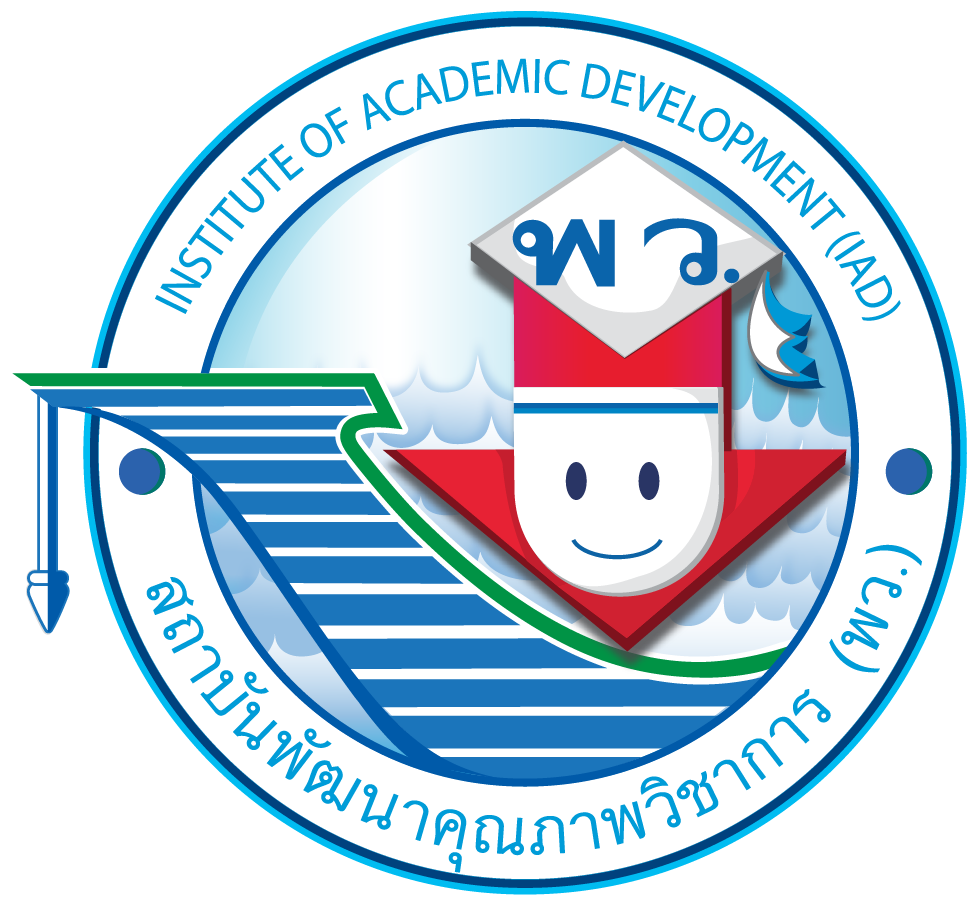 กล่องสานด้วยหวาย
ถุงกระดาษ
ถุงผ้าไหม
กล่องไม้
ลัง
ชะลอม
[Speaker Notes: จากข้อมูลในแผนผังความคิด]
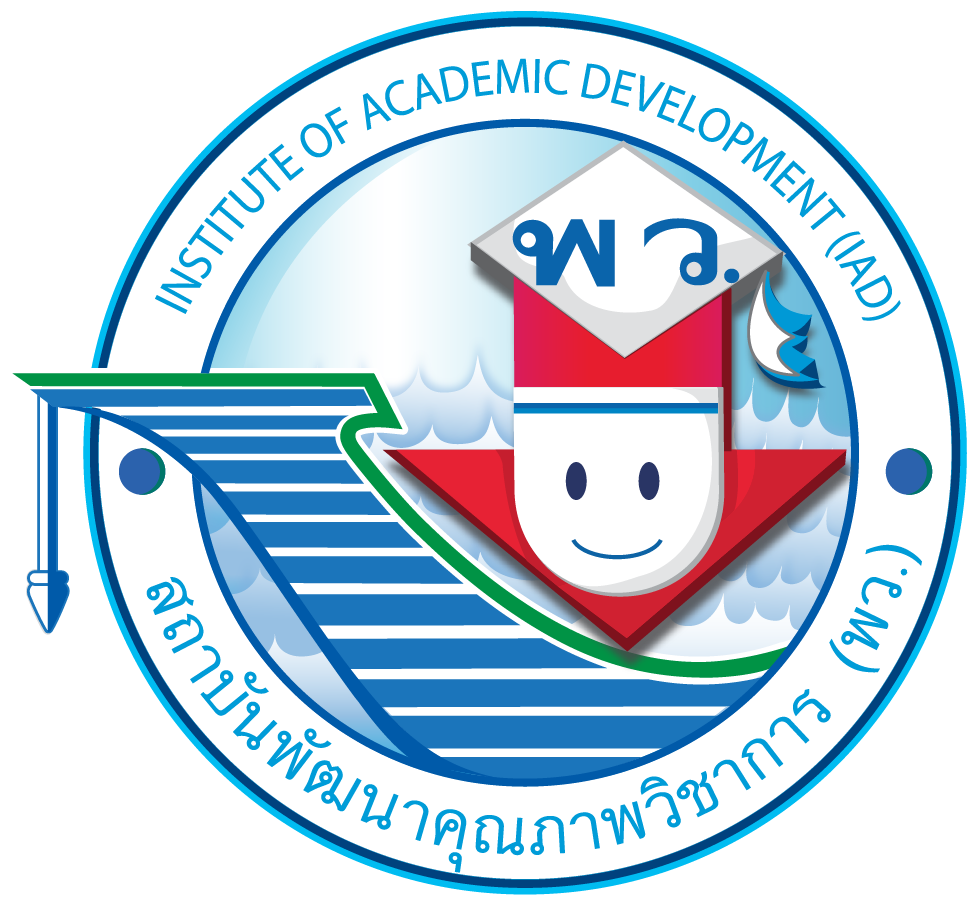 นักเรียนร่วมกันเปรียบเทียบข้อดีและข้อเสียในการนำวัสดุธรรมชาติมาใช้ทำบรรจุภัณฑ์ชนิดต่าง ๆ 
เขียนเป็นแผนภาพความคิด
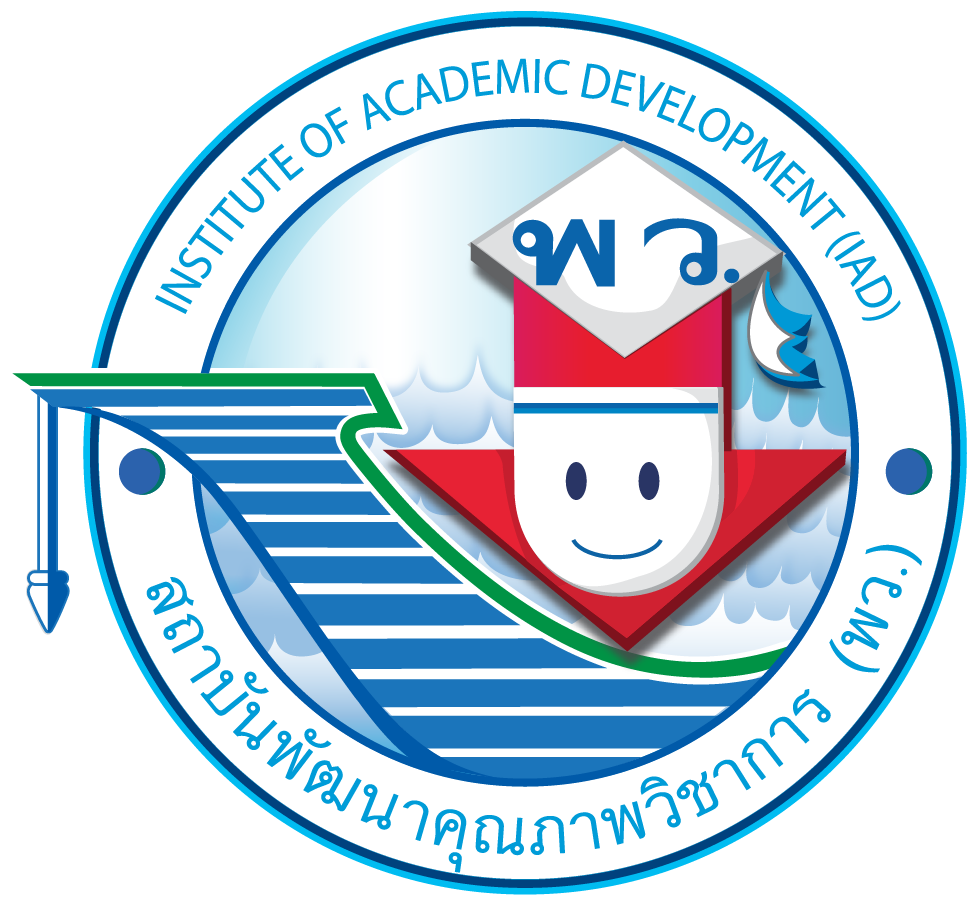 ตัวอย่างแผนภาพความคิด
ข้อดี
ช่วยลดปริมาณขยะและย่อยสลายได้ตามธรรมชาติ
การนำวัสดุธรรมชาติมาใช้ทำบรรจุภัณฑ์ชนิดต่าง ๆ
ข้อเสีย
หากนำมาใช้จำนวนมากทรัพยากรธรรมชาติก็จะลดลง
เมื่อต้องการออกแบบบรรจุภัณฑ์จากวัสดุธรรมชาติ
นักเรียนต้องคำนึงถึงสิ่งใด
เป็นสำคัญ
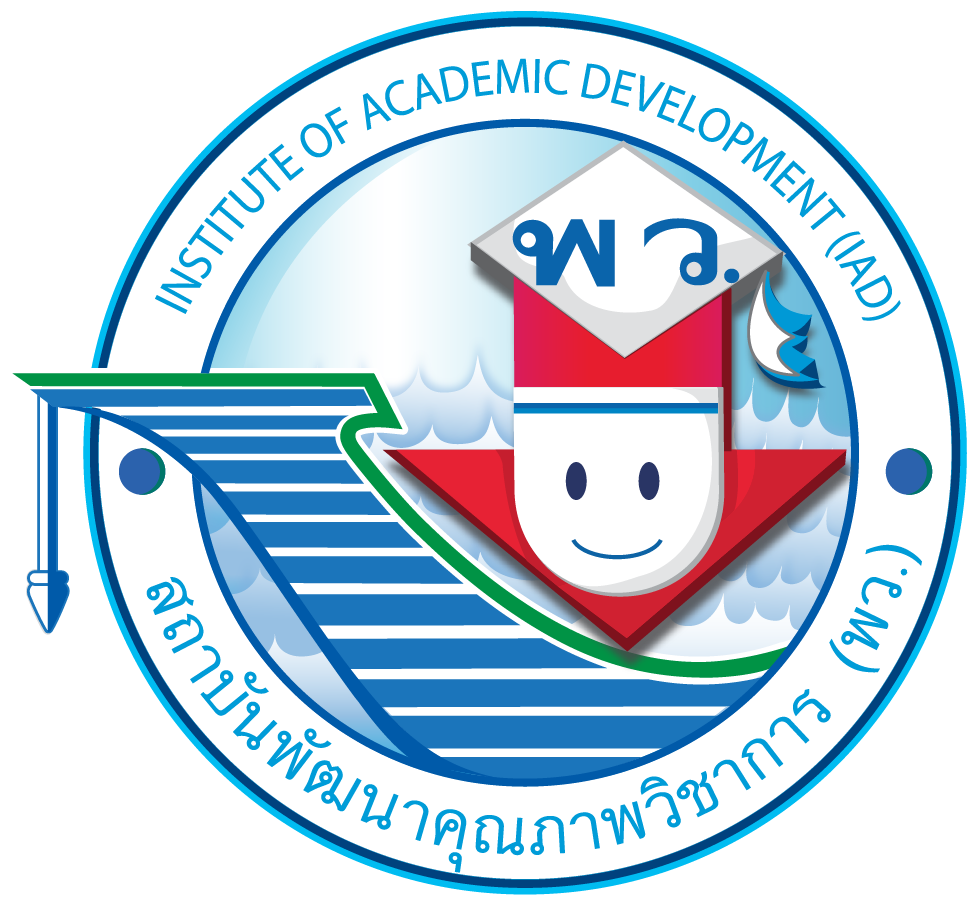 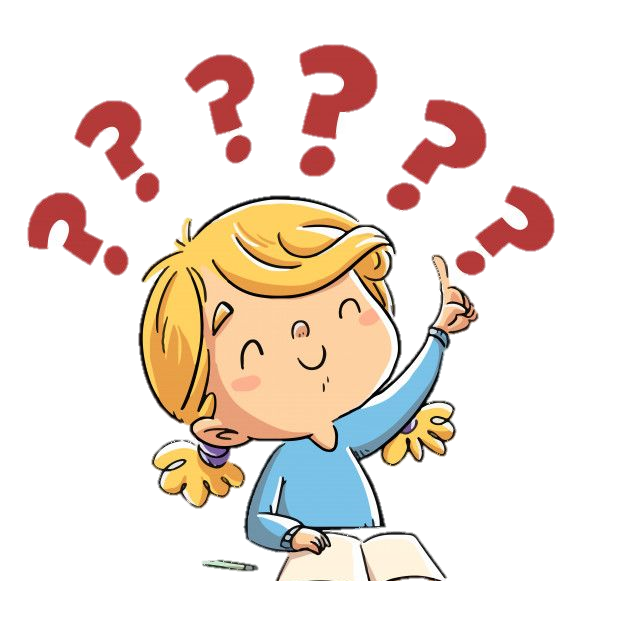 ความมีเอกลักษณ์โดดเด่นสะดุดตา
และมีความหมาย มีความสะดวกต่อการใช้งาน แข็งแรงทนทาน และมีความเป็นมิตรต่อสิ่งแวดล้อม
เพราะเหตุใดข้อคำนึงดังกล่าวจึงเป็นสิ่งสำคัญในการออกแบบผลิตภัณฑ์
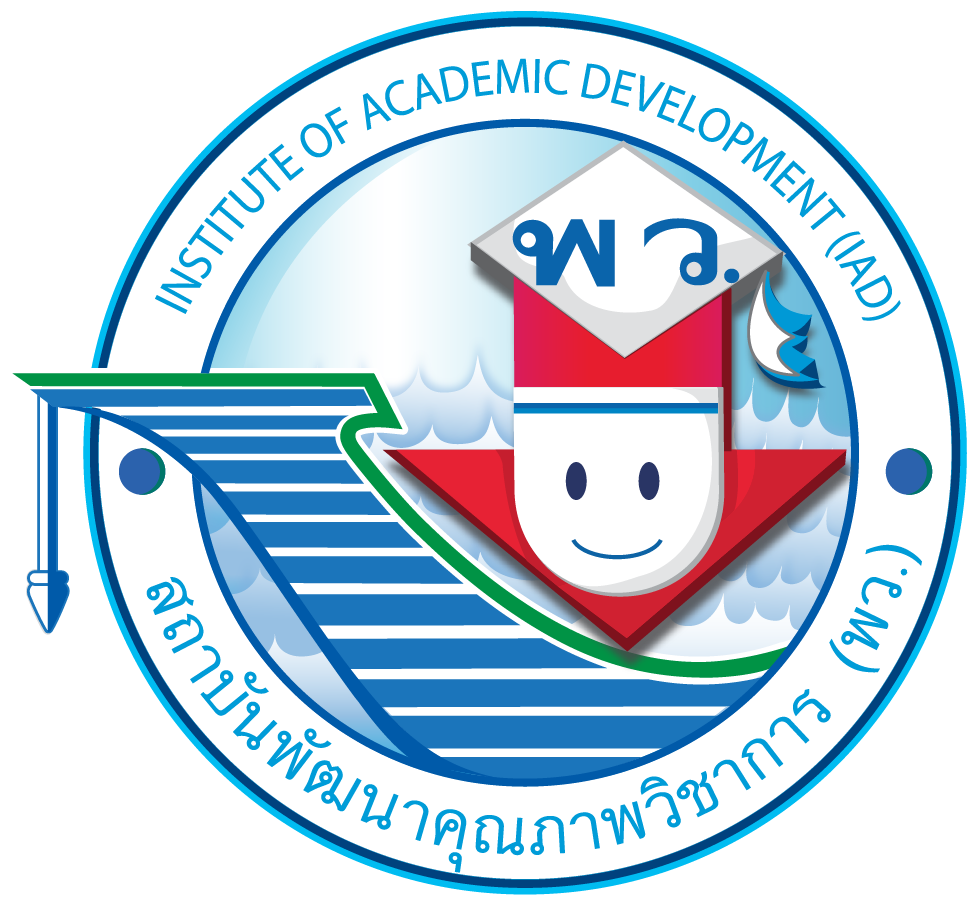 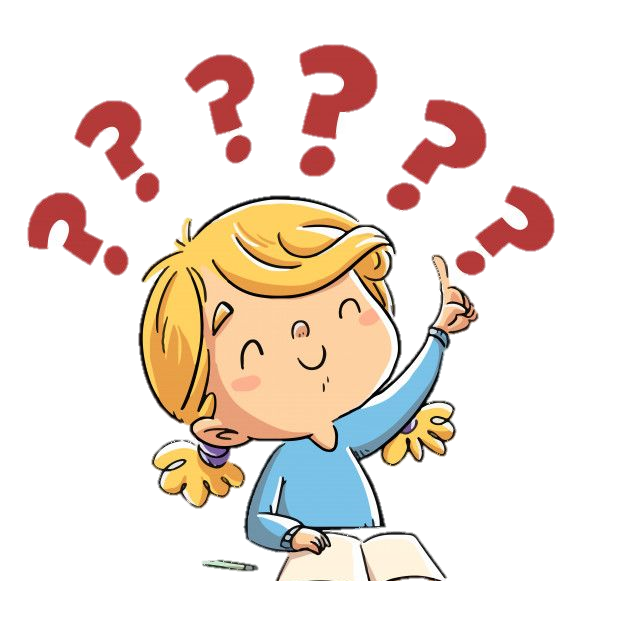 เพราะจะทำให้บรรจุภัณฑ์มีความแปลกใหม่ คงทน สวยงาม เป็นที่สะดุดตาต่อผู้บริโภค และช่วยรักษาสิ่งแวดล้อม
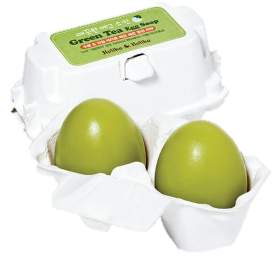 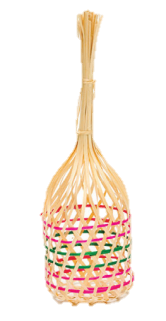 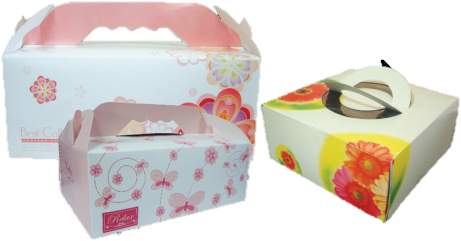 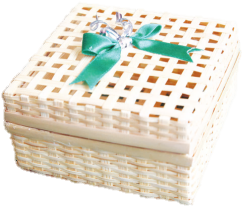 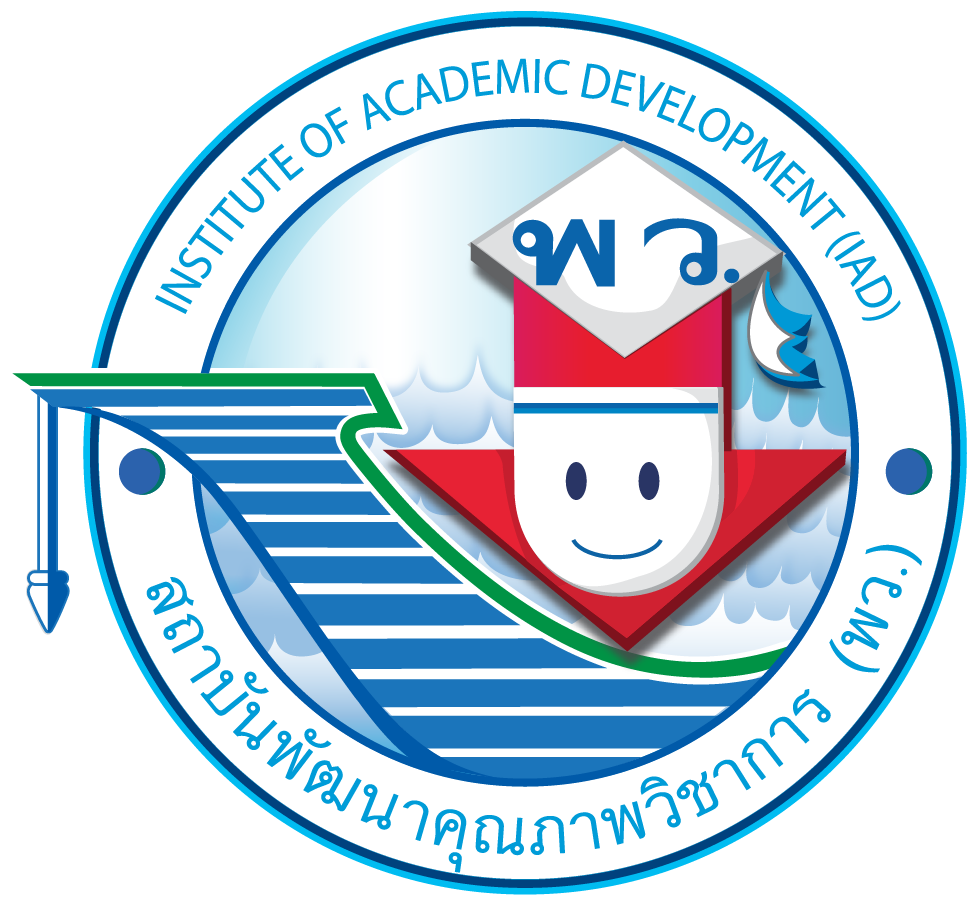 ๑. บรรจุภัณฑ์ควรมีเอกลักษณ์โดดเด่นสะดุดตาและ
สื่อความหมายได้ โดยการใช้ความคิดสร้างสรรค์ ความรู้ทางด้านศิลปะเกี่ยวกับสี รูปทรง ความสมดุล ผิวสัมผัส และขนาดของภาพ หรือตัวอักษรมาประยุกต์ใช้ร่วมกัน
๒. บรรจุภัณฑ์ควรสะดวกต่อการใช้งานและแข็งแรงทนทาน โดยโครงสร้างของบรรจุภัณฑ์
ต้องสมส่วน มีรูปทรงกะทัดรัด สะดวกต่อการขนส่ง ทนทานต่อแรงกระแทก
การออกแบบ
บรรจุภัณฑ์
จากวัสดุธรรมชาติ
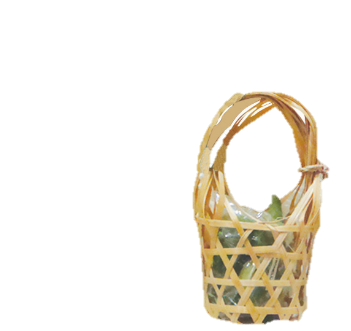 ๓. บรรจุภัณฑ์ควรเป็นมิตรต่อสิ่งแวดล้อม  
ย่อยสลายได้ง่าย ทำลายได้ง่าย ไม่ก่อให้เกิดปัญหาขยะมูลฝอยและไม่ก่อให้เกิดมลพิษ
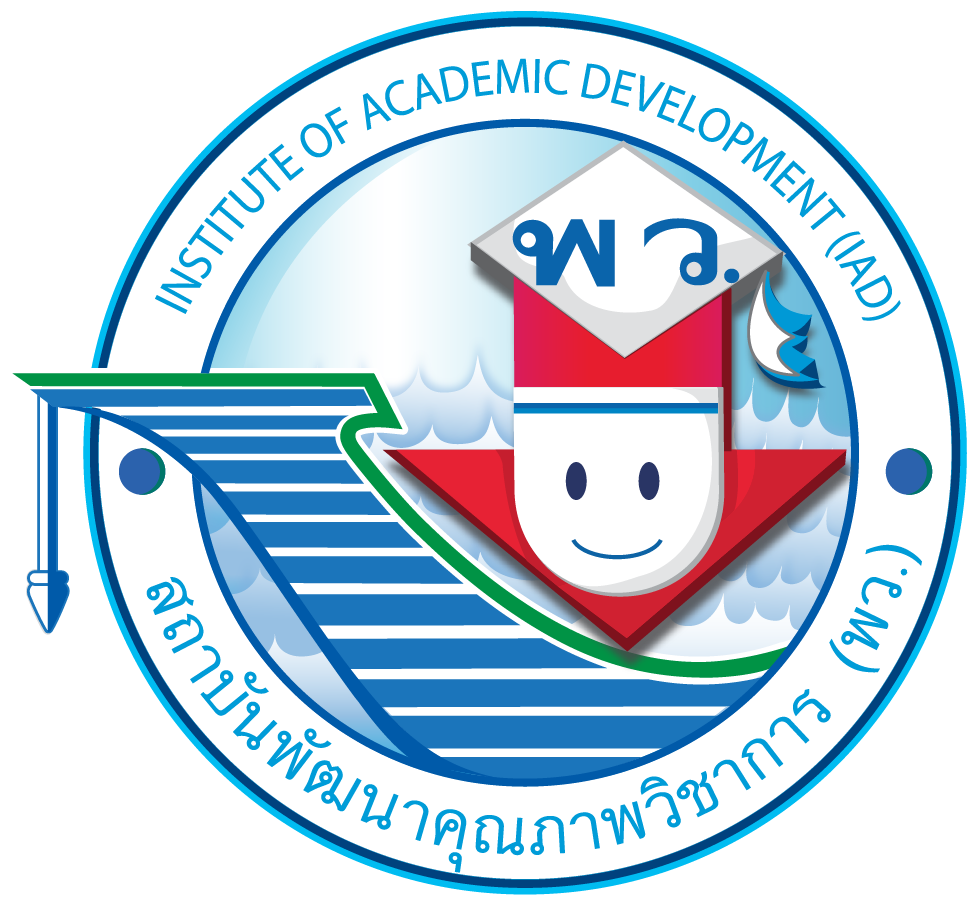 นักเรียนร่วมกันวิเคราะห์ข้อดีของบรรจุภัณฑ์ที่มีเอกลักษณ์โดดเด่น สื่อความหมายได้ บรรจุภัณฑ์ที่สะดวกต่อการใช้งาน แข็งแรงทนทาน และบรรจุภัณฑ์ที่เป็นมิตรต่อสิ่งแวดล้อม เขียนเป็นแผนภาพความคิด
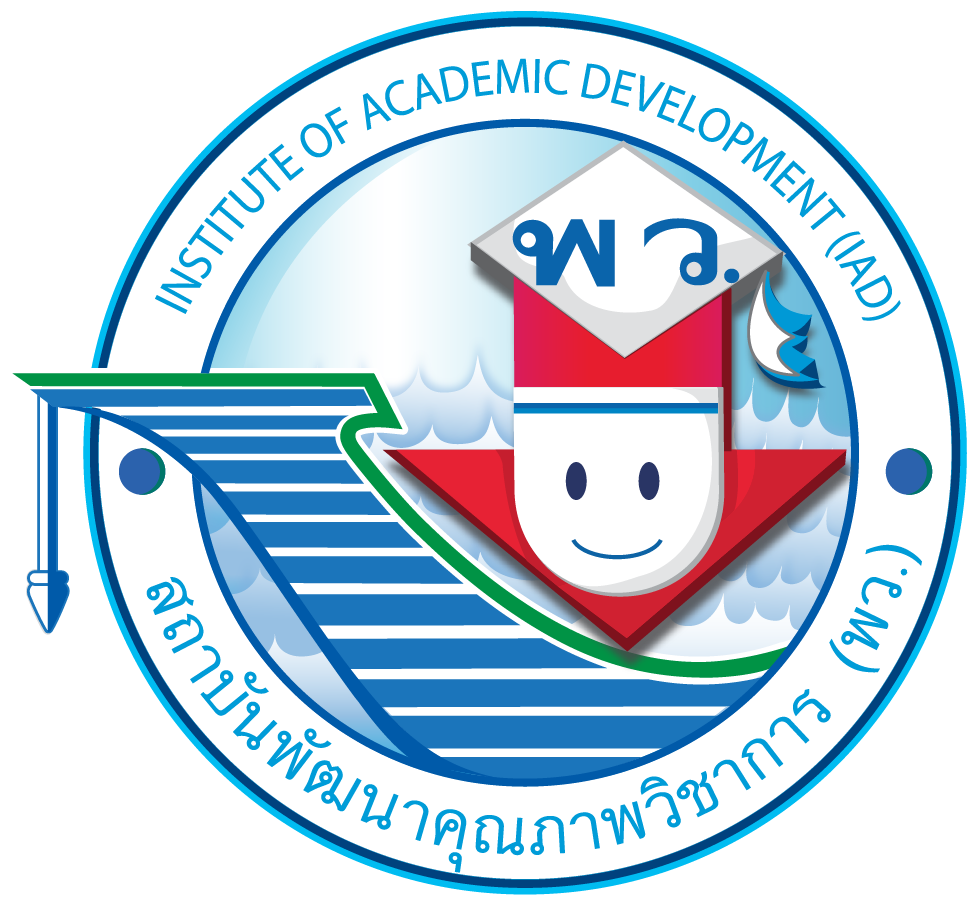 ตัวอย่างแผนภาพความคิด
มีเอกลักษณ์โดดเด่น
สื่อความหมายได้
ทำให้สินค้าขายดี
เป็นที่สนใจของผู้บริโภค
การออกแบบ
บรรจุภัณฑ์
ใช้งานได้นาน
ช่วยลดภาวะโลกร้อน
เป็นมิตรต่อ
สิ่งแวดล้อม
สะดวกต่อการใช้งาน แข็งแรง ทนทาน
สะดวกสบายต่อการขนส่ง
ช่วยลดจำนวนขยะ
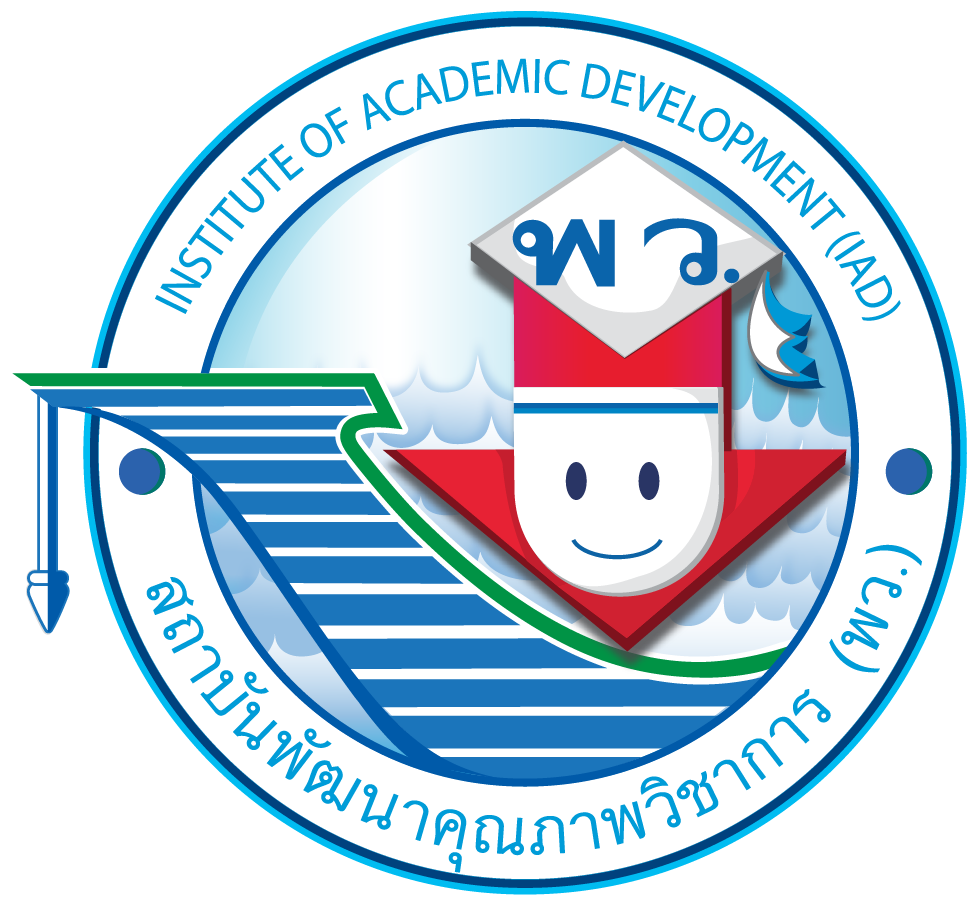 นักเรียนจับคู่ภาพผลิตภัณฑ์กับบรรจุภัณฑ์ให้ถูกต้อง
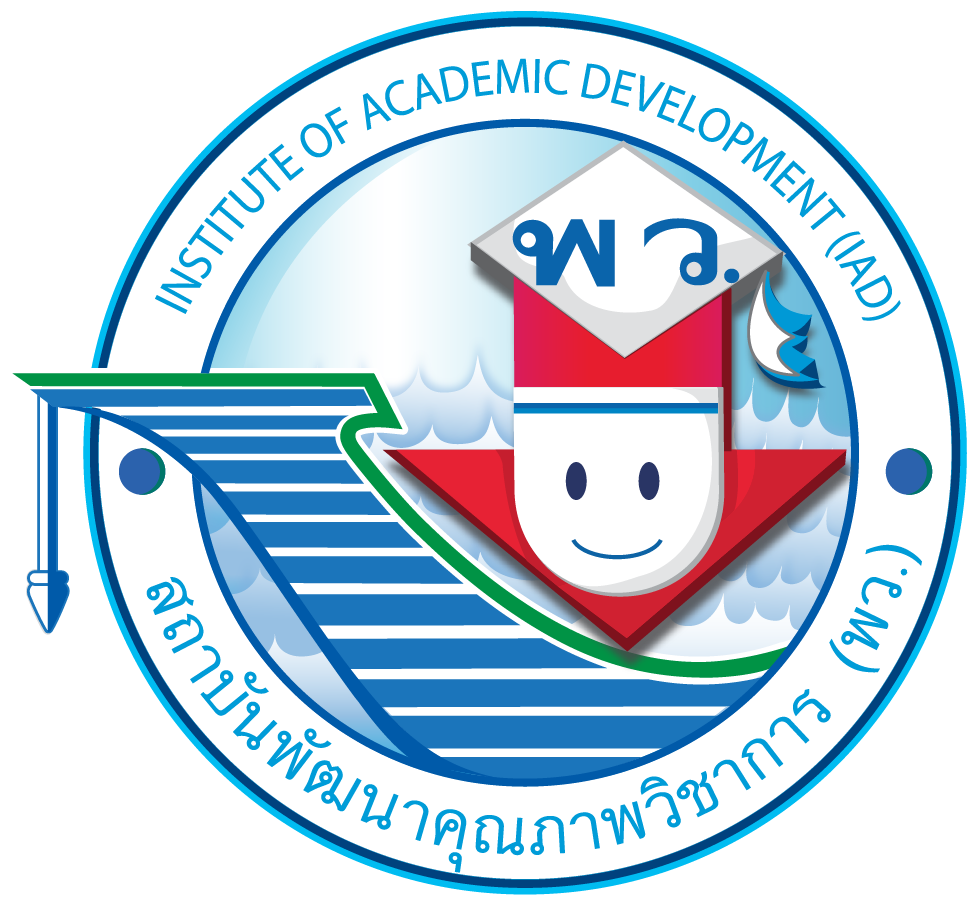 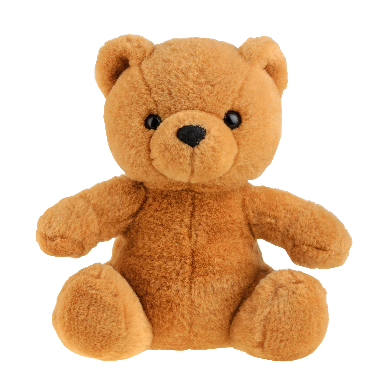 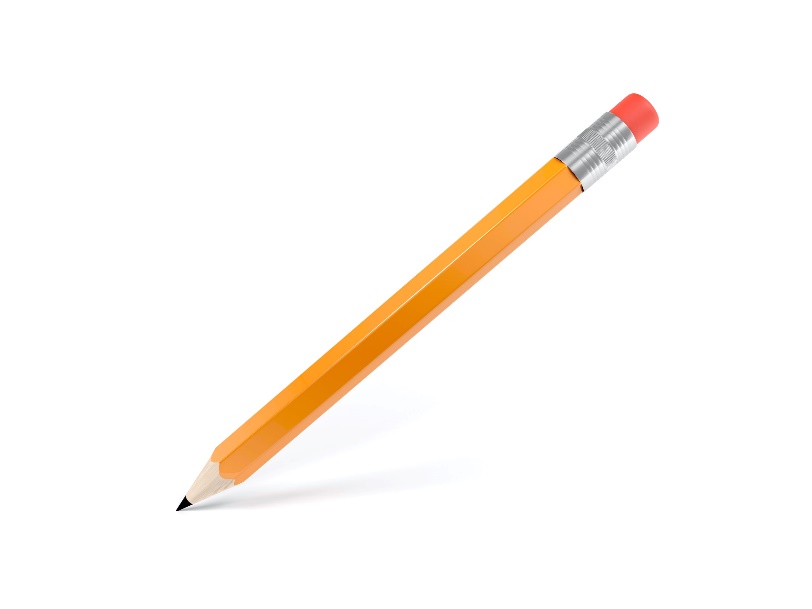 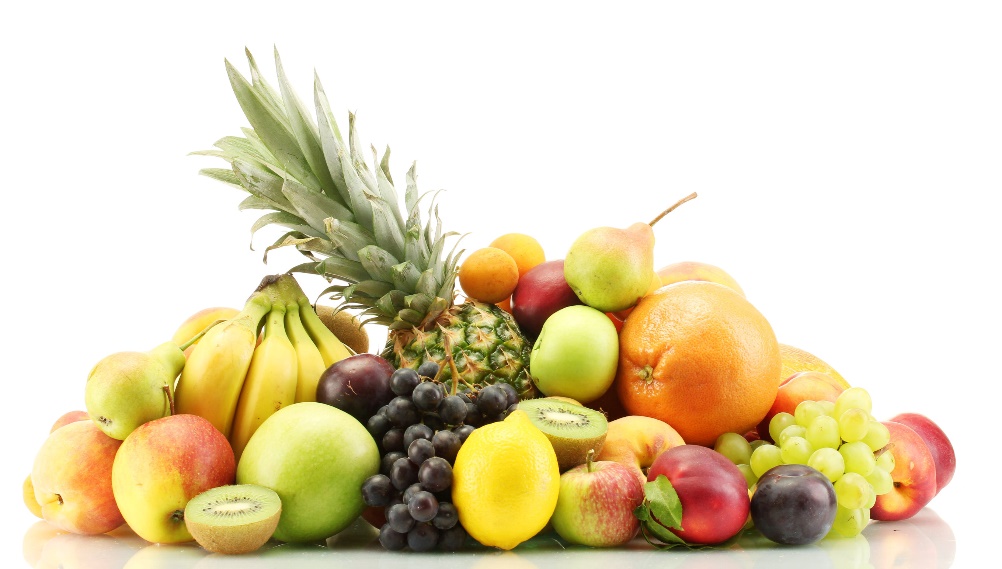 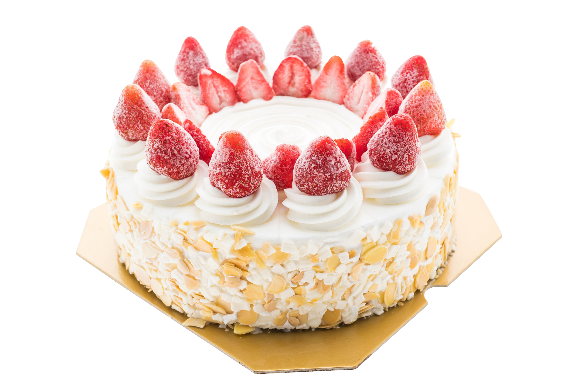 ผลิตภัณฑ์
ภาพที่ ๔
ภาพที่ ๓
ภาพที่ ๑
ภาพที่ ๒
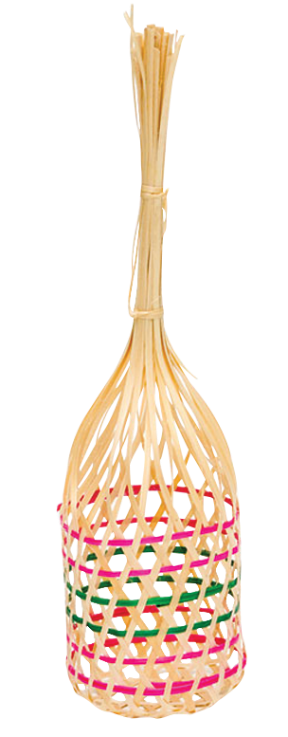 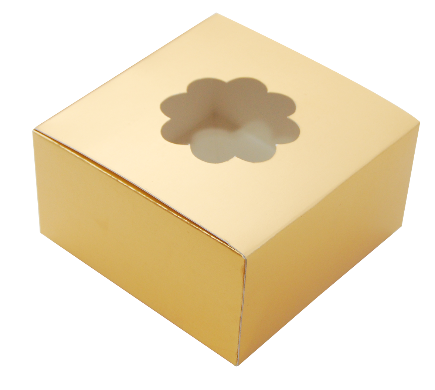 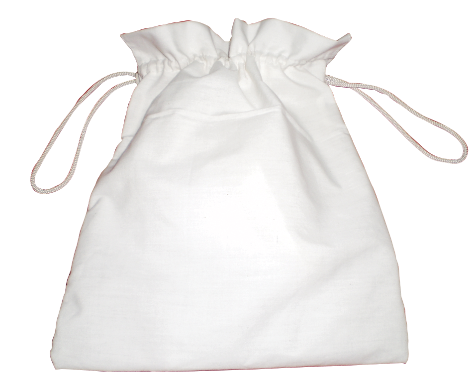 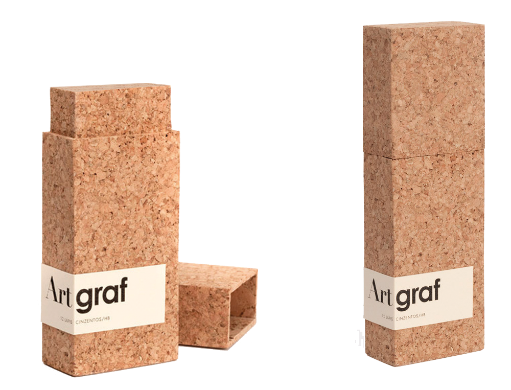 บรรจุภัณฑ์
ภาพที่ ๔
ภาพที่ ๑
ภาพที่ ๒
ภาพที่ ๓
[Speaker Notes: ครูใช้คำถามเพื่อจับคู่ภาพต่าง ๆ]
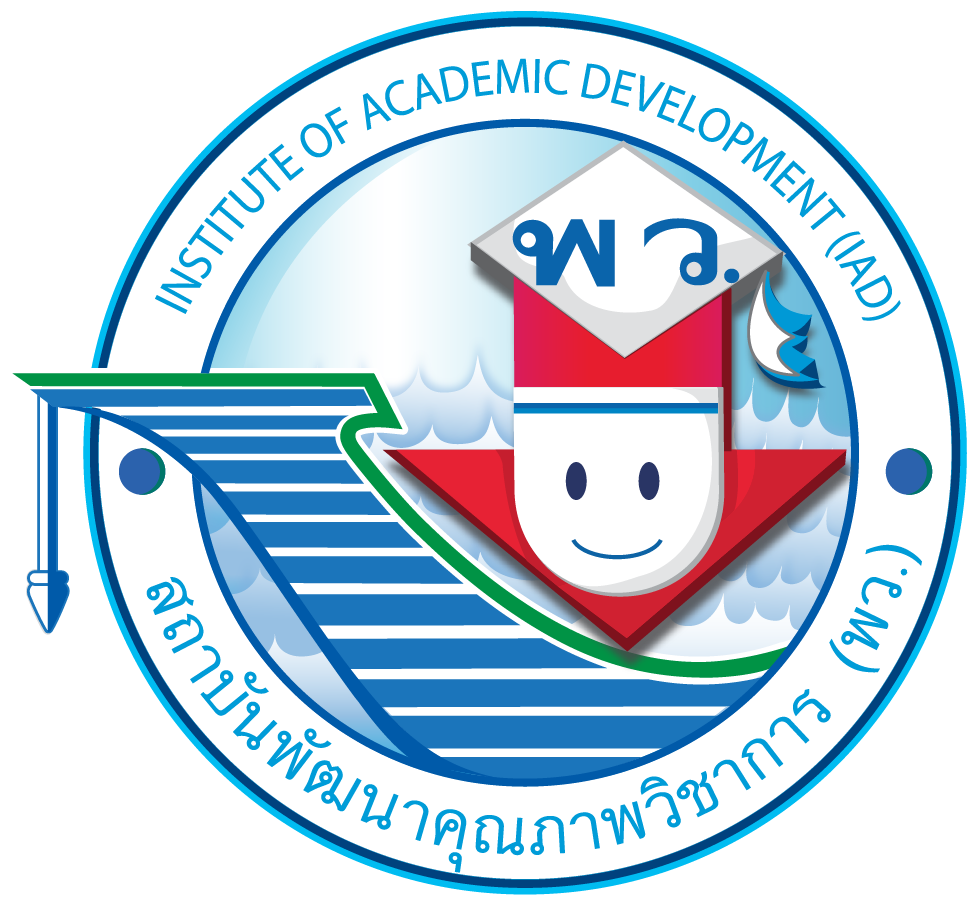 สรุปความคิดรวบยอด
วัสดุที่ใช้ทำบรรจุภัณฑ์จากวัสดุธรรมชาติ ในประเทศไทยมีวัสดุธรรมชาติหลากหลายชนิดที่สามารถนำมาใช้ประดิษฐ์เป็นบรรจุภัณฑ์ ใช้ห่อหุ้มหรือบรรจุสินค้าและผลิตภัณฑ์ต่าง ๆ แทนการใช้พลาสติกที่ย่อยสลายได้ยาก อีกทั้งยังเป็นการช่วยลดภาวะโลกร้อน ประหยัดค่าใช้จ่าย
การออกแบบบรรจุภัณฑ์จากวัสดุธรรมชาติ  การออกแบบบรรจุภัณฑ์จากวัสดุธรรมชาติควรออกแบบให้มีเอกลักษณ์โดดเด่นสะดุดตาและสื่อความหมายได้ มีความสะดวกต่อการใช้งาน แข็งแรงทนทาน และควรเป็นมิตรต่อสิ่งแวดล้อม